Возможности программы Power Point как средства повышения эффективности формирования ключевых компетенций при дистанционном обучении в условиях личностно-ориентированного подхода к учащимся
«Мы получим реальную отдачу, если учиться в школе будет и увлекательно, и интересно. Если она станет центром не только обязательного образования, но и самоподготовки…». 
Текст Послания Президента Российской Федерации (извлечение). 05.11.2008
Практические задачи: 
обеспечить дистанционную поддержку домашней самоподготовки обучающихся; 
создать условия для самоподготовки обучающихся к ЕГЭ;
создать условия для самооценки собственных достижений обучающихся, выявления проблем;
повысить мотивацию к обучению, к самообразованию, к творчеству;
создать условия для расширения  кругозора обучающихся.
Возможности Power Point для реализации деятельностного подхода в обучении
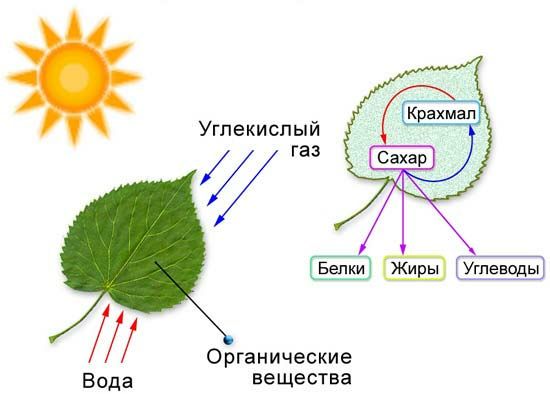 Конспект по фотосинтезу
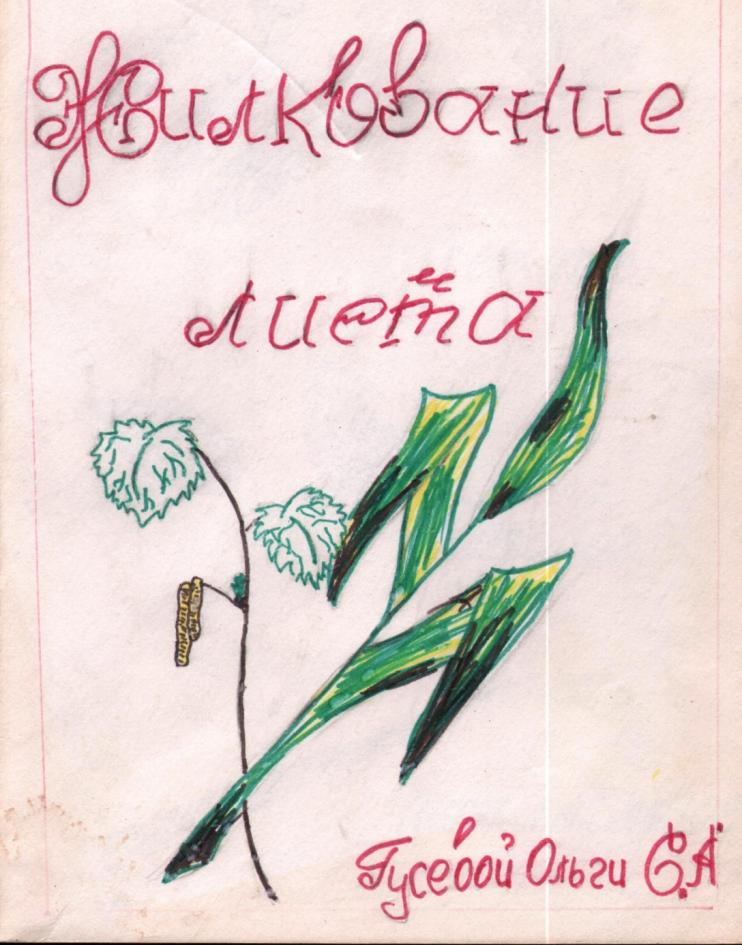 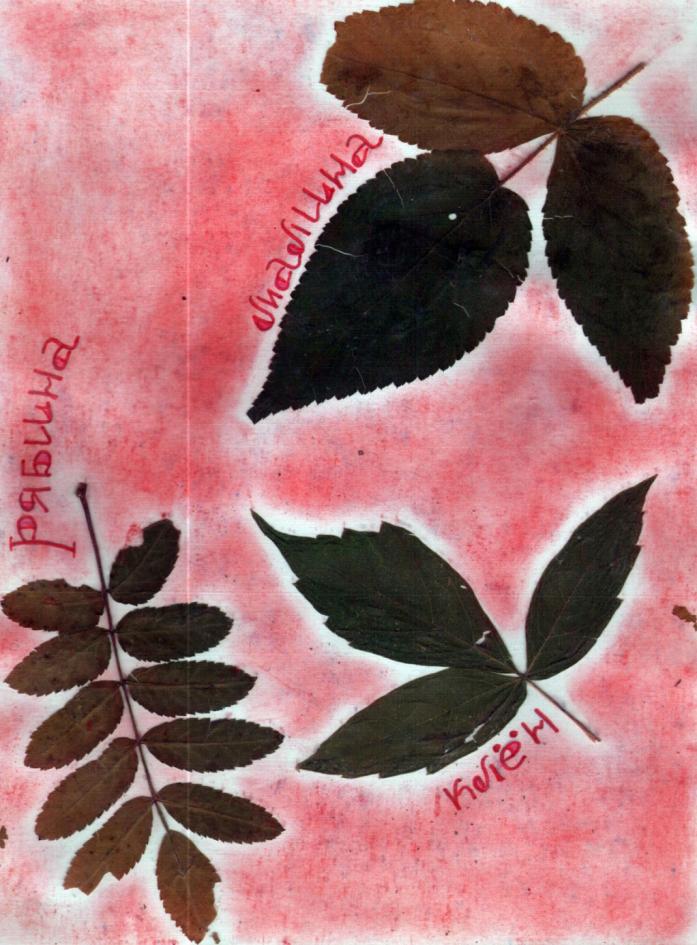 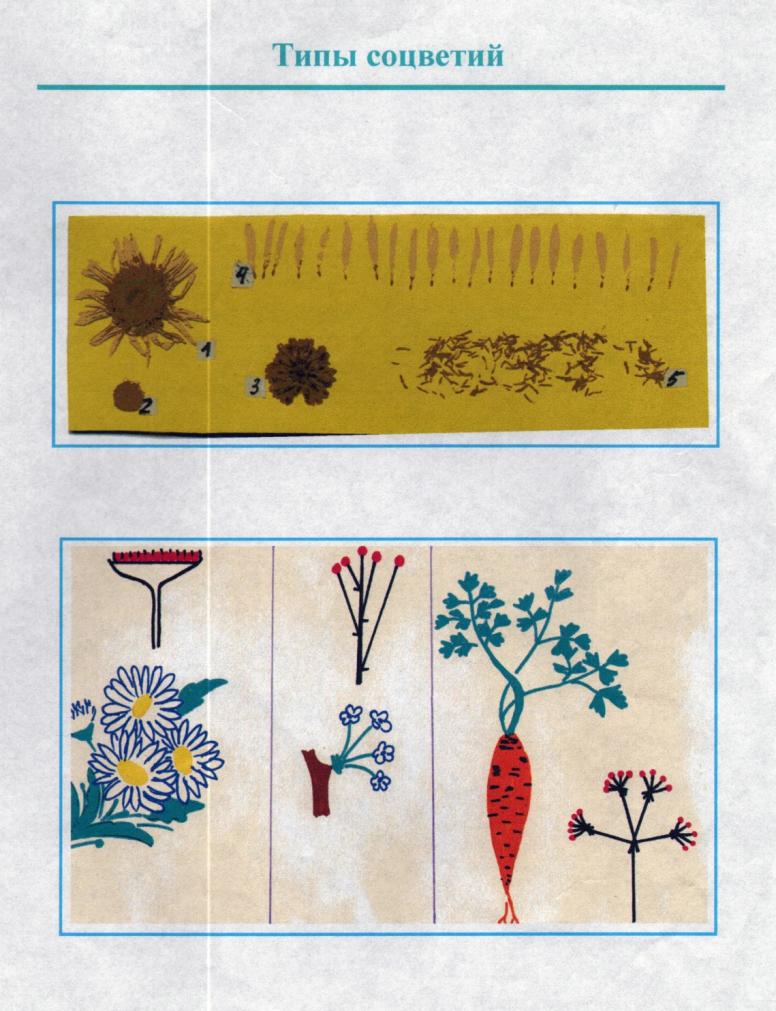 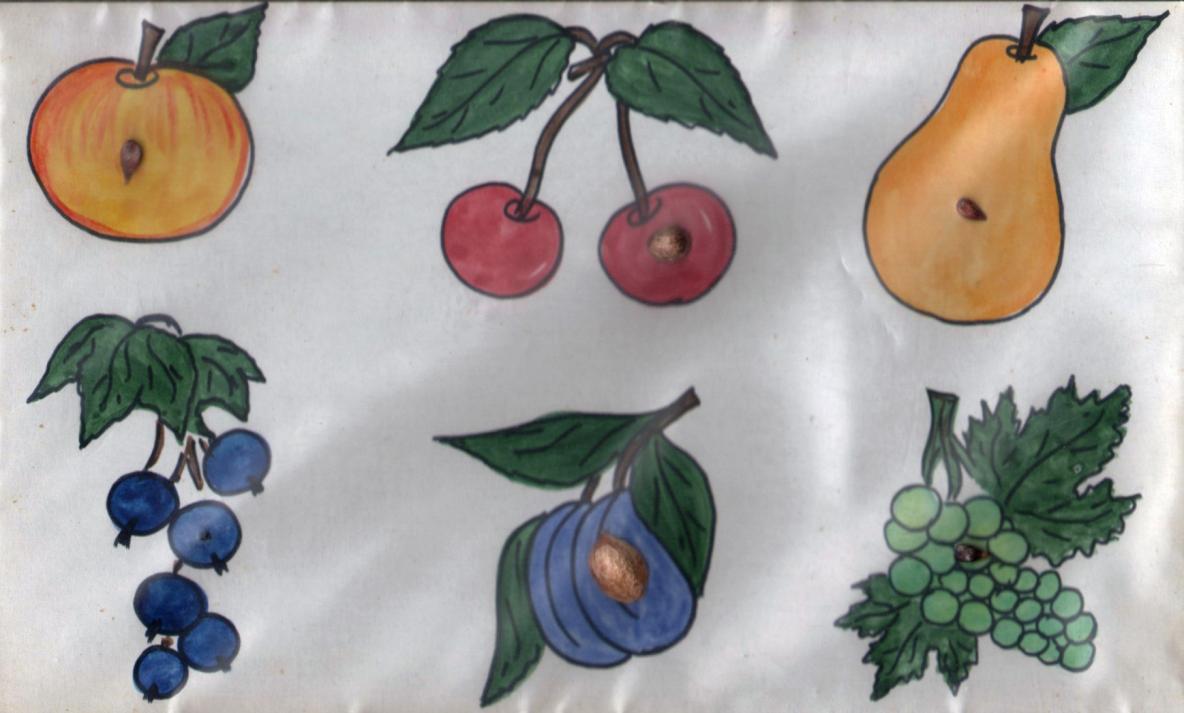 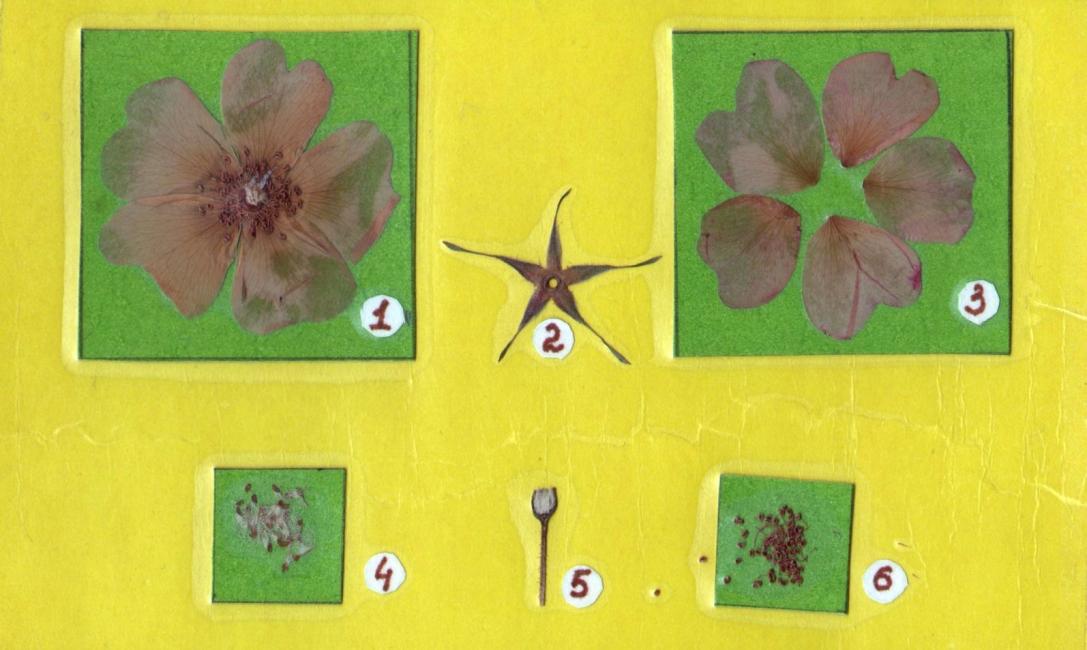 Опорные конспекты
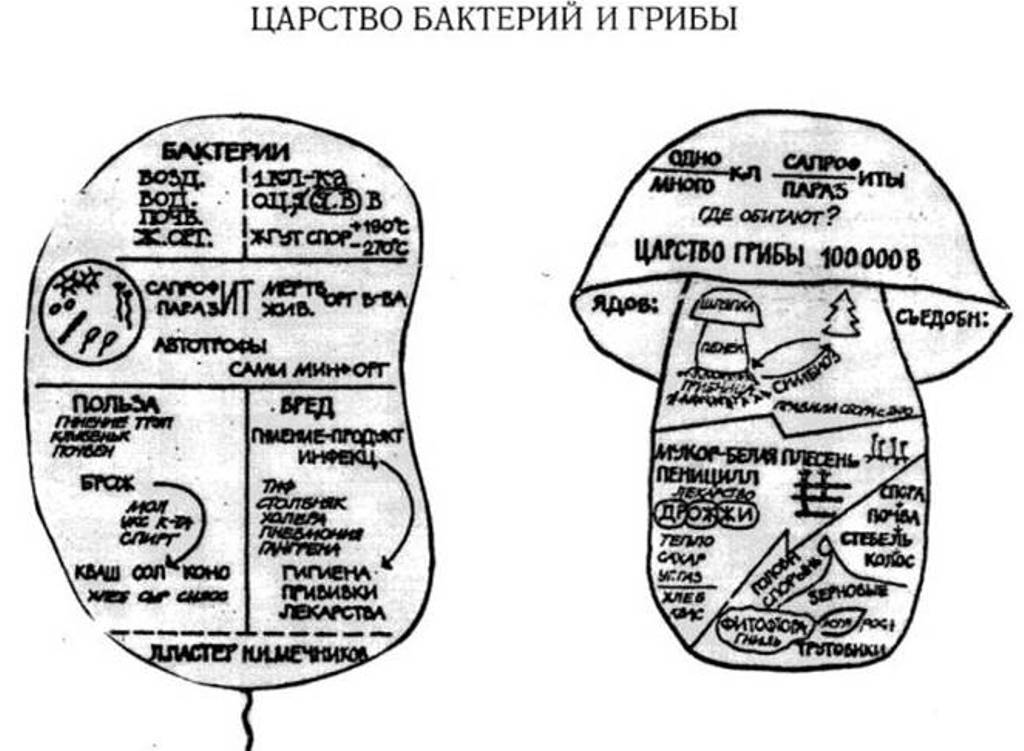 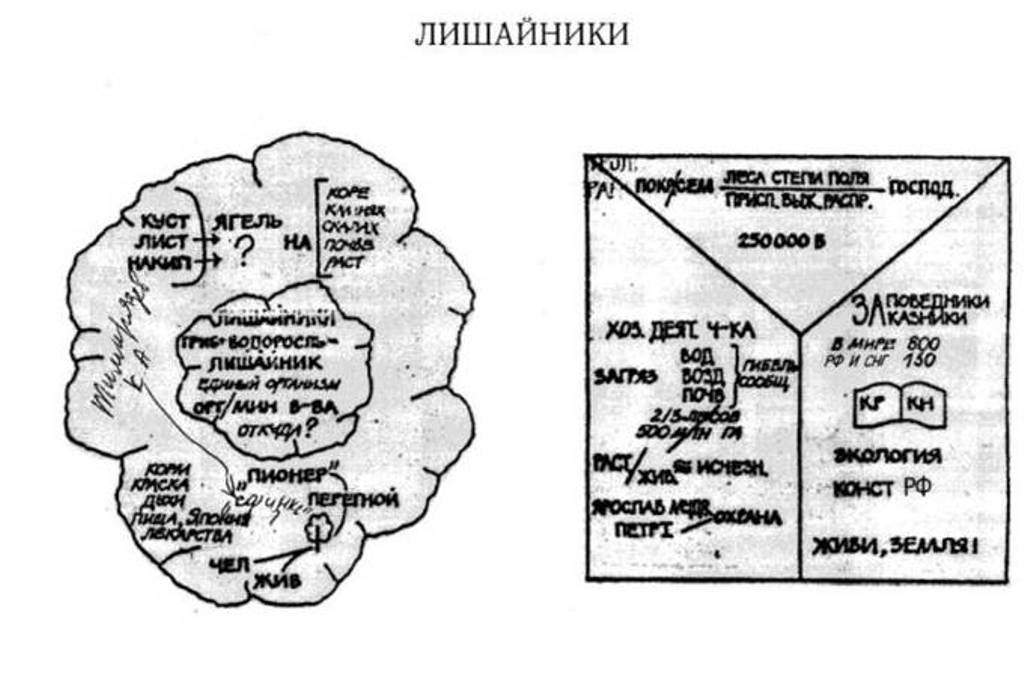 Творческие домашние работы
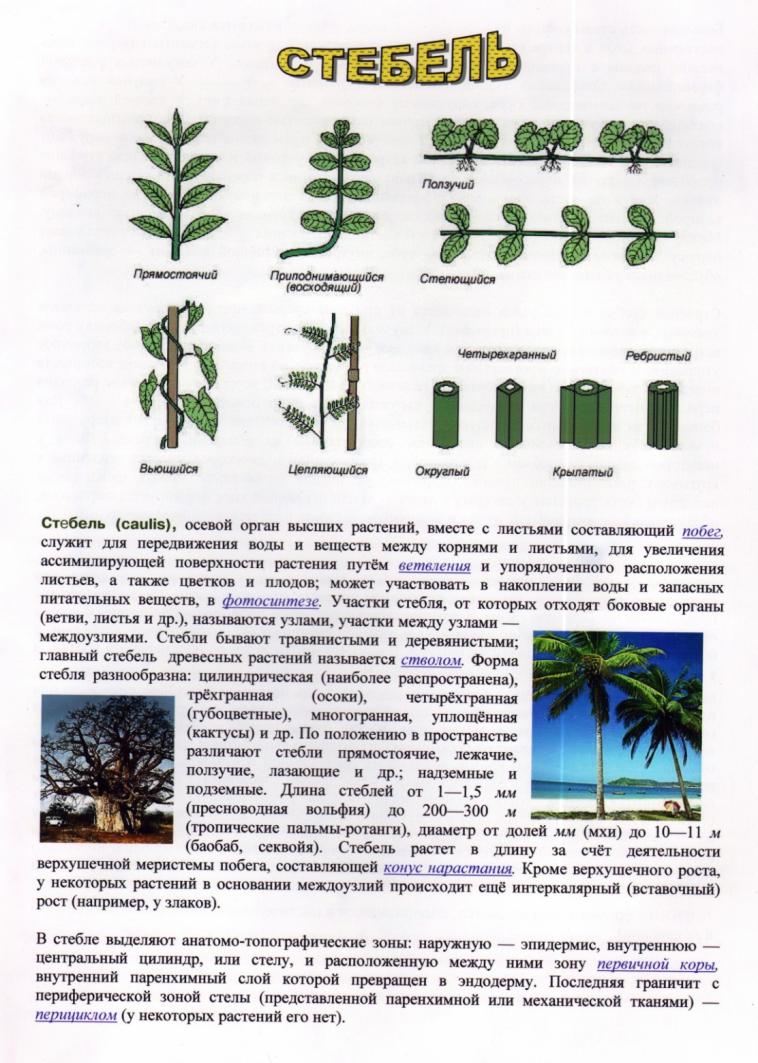 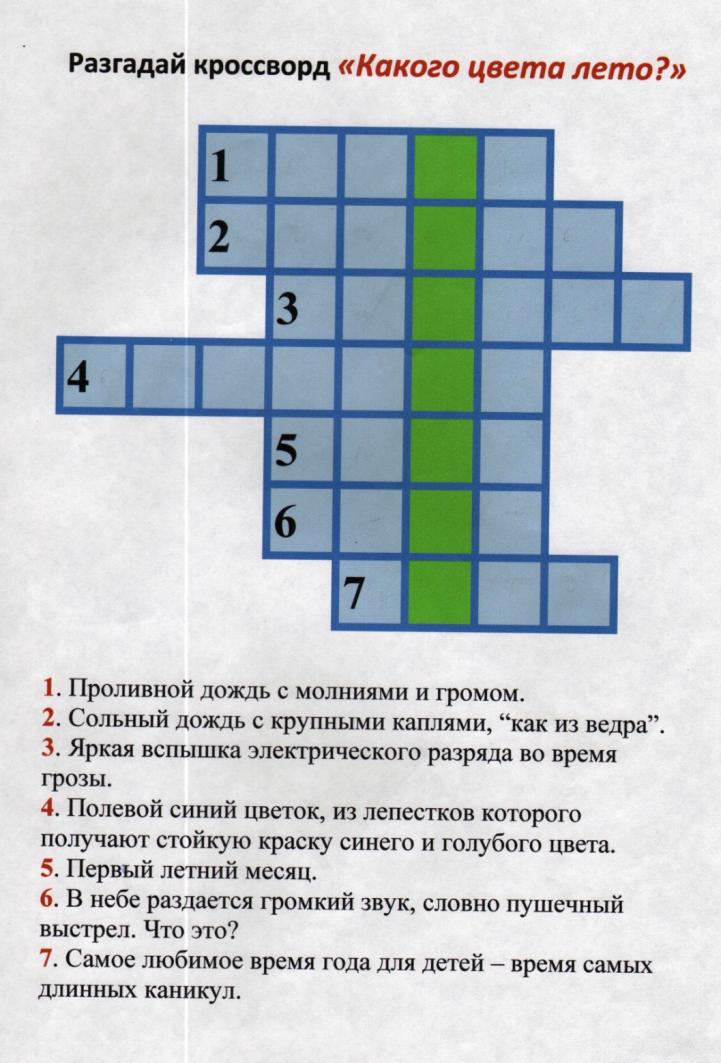 Животная клетка
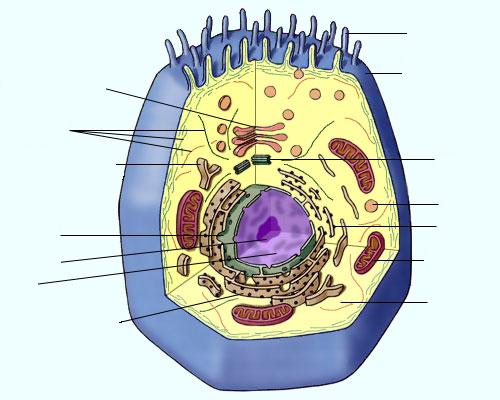 1
Микроворсинки
2
Аппарат Гольджи
Плазматическая мембрана
14
Цитоскелет
13
3
Гладкая эндоплазмати-ческая сеть
Центриоли
4
12
Лизосомы
11
5
Оболочка ядра
Рибосомы
10
6
Ядрышко
Митохондрии
9
Ядро
8
Цитоплазма
7
Гранулярная эндоплазмати-ческая сеть
Shakirov Pavel  10"a"
Цифровой диктант
Установи последовательность фаз развития злаковых:
Цветение
Кущение
Колошение
Всходы
Выход в трубку
Появление третьего листа
Созревание плодов
ПРОВЕРЬ СЕБЯ:   4, 6, 2, 5, 3, 1, 7
РЕФЛЕКСИЯ
Практические задачи, которые могут быть решены 
обеспечить дистанционную поддержку домашней самоподготовки обучающихся; 
создать условия для самоподготовки обучающихся к ЕГЭ;
создать условия для самооценки собственных достижений обучающихся, выявления проблем;
повысить мотивацию к обучению, к самообразованию, к творчеству;
создать условия для расширения  кругозора обучающихся.   

Возникло ли у вас желание применить полученные сегодня знания на своих уроках?